대한장애인럭비협회 후원 약정서
후원 용도
01.
휠체어럭비 선수들의 활동 지원
02.
패럴림픽(장애인올림픽) 출전을 위한 강화합숙 훈련
03.
전국의 중증장애인을 위한 전국대회 개최 지원
04.
휠체어럭비를 통한 장애인식 개선
성    명 :
주민번호 :
연 락 처 :
E - mail :
주    소 :
상기인(기업)은 대한장애인럭비협회 발전을 위하여 후원 회원으로
가입하고자 이에 후원 약정서를 제출합니다.

  년    월    일


                                          신청인           (인)
신한은행   140-008-539910  (예금주 : 대한장애인럭비협회)
후원금은 소득세법 제34조 제1항에 따른 법정 기부금 법인세법에 의거
기부금 영수증이 발급 되오니 요청하시면 발급해 드립니다.
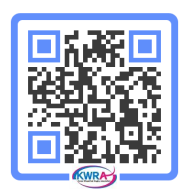 대한장애인럭비협회
    Korea Wheelchair Rugby Association
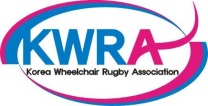 Korea Wheelchair Rugby Association